교정 진단
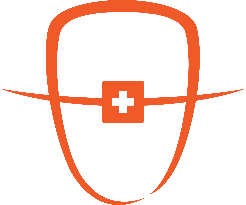 백만석 원장 
닥터만 교정연구회
환자의 개요
기재된 예시처럼 기입해 주세요~
자료는 가지고 계신것들을 최대한 넣어주시면 좋습니다.
없는 자료는 생략하시면 됩니다.
이름/성별 : 김주아/ 여자

생년월일/나이 : 2017.09.29/ 7Y 

주소(C.C) : 
어금니 부정교합이라 교정치료 필요하다고 들었어요
………

PMHx : N-S

PDH : N-S
치료전 구외사진
구외사진의 전반적인 화질이 안좋아서 죄송합니다.
Crop: 가로x세로 3:4 비율얼굴이 크게 나오도록
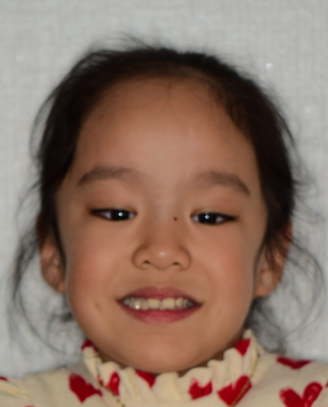 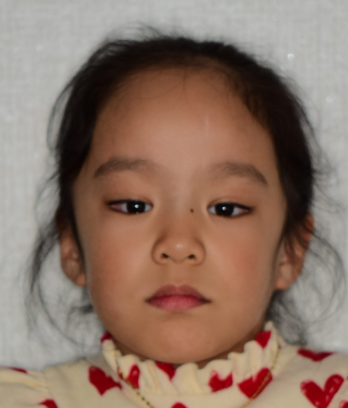 정면
정면 스마일(상악 치아 보이도록)
치료전 구외사진
Crop: 가로x세로 3:4 비율
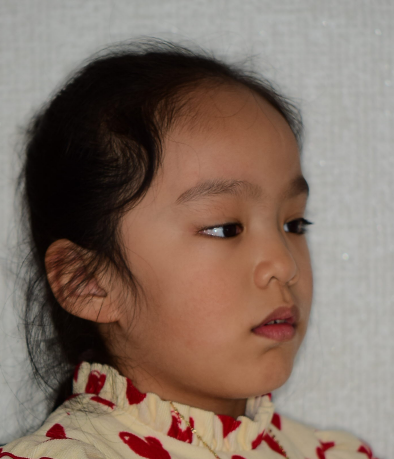 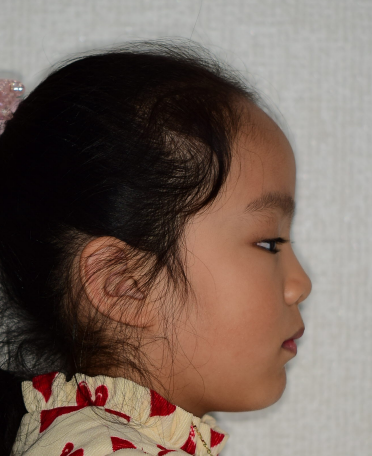 45도 측면
90도 측면
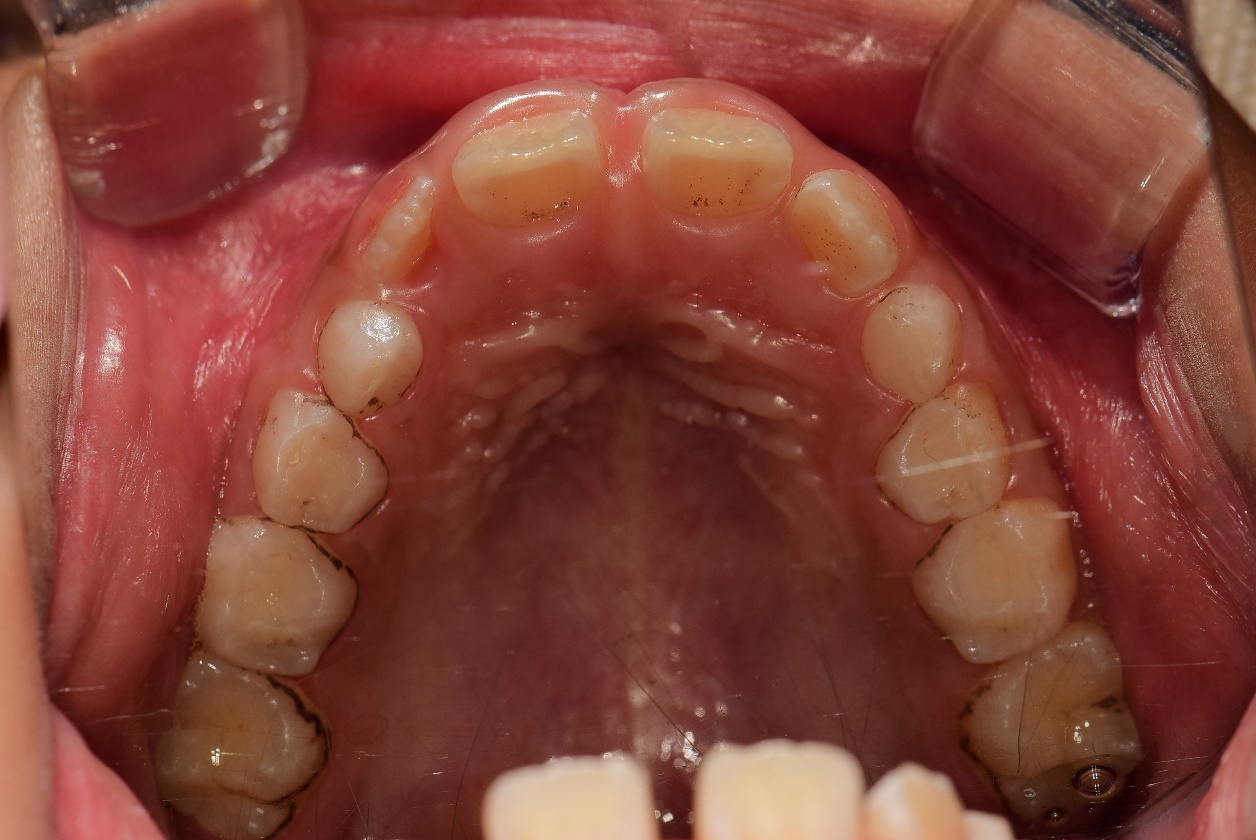 Crop: 가로x세로 4:3 비율
Dental midline(DML)을 꼭 표시해 주세요
Red: 얼굴정중선
Yellow: 상,하악 치아정중선
치료 전 구내사진
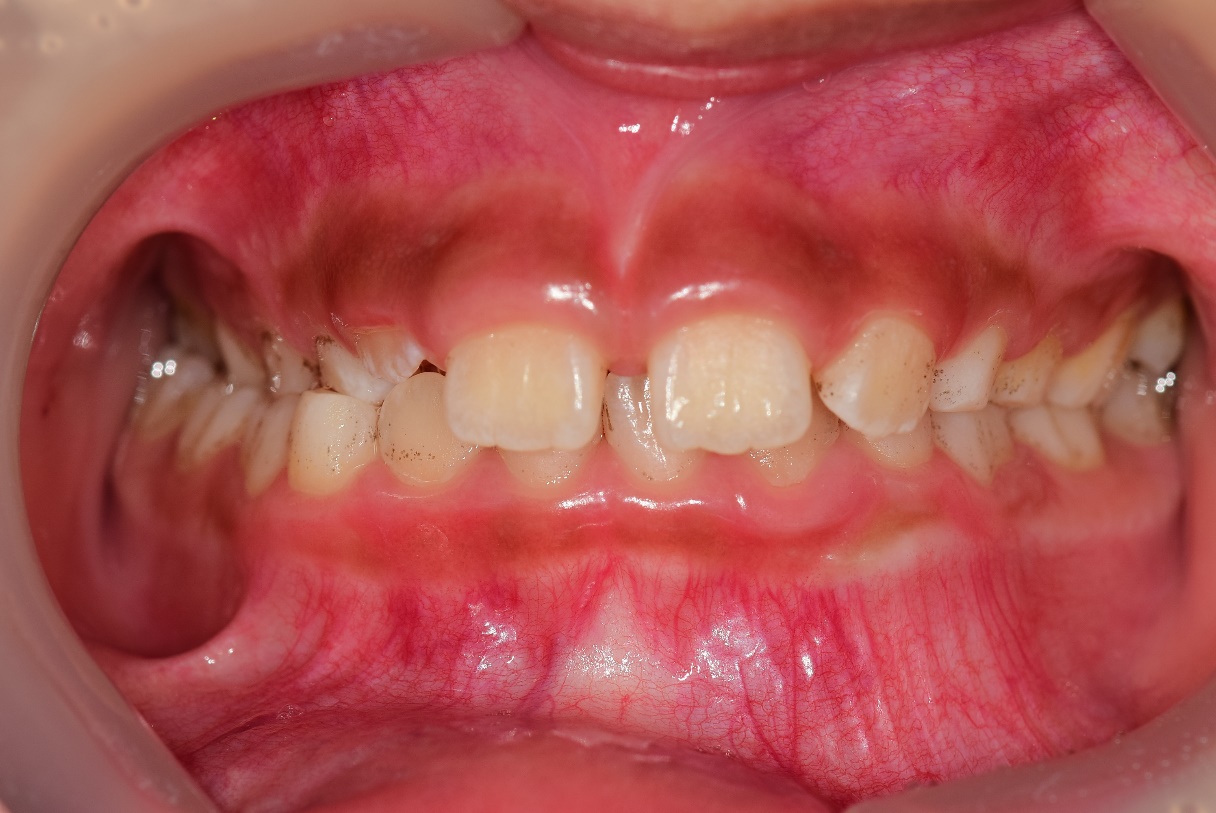 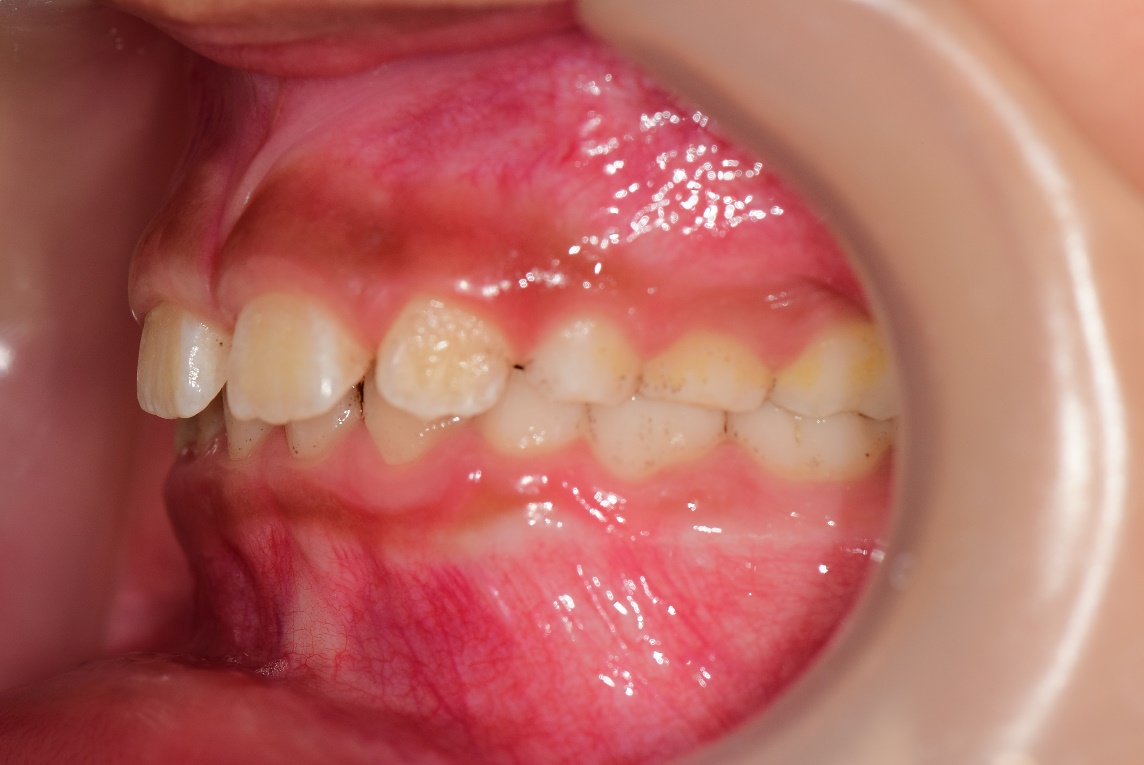 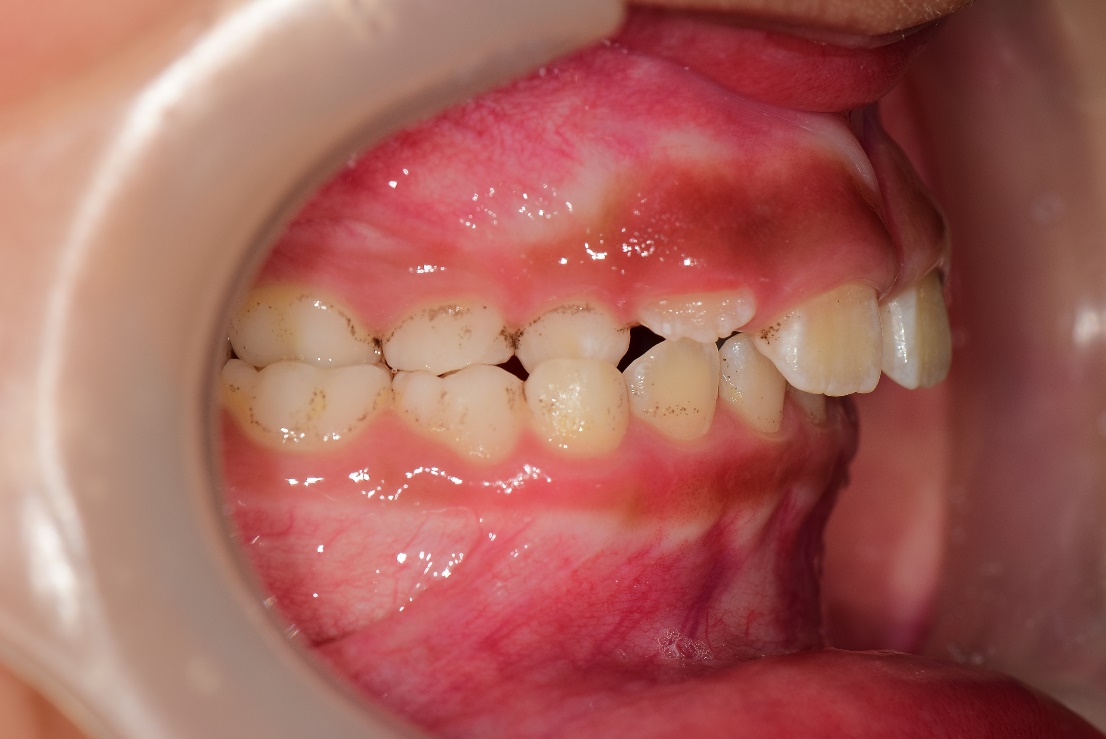 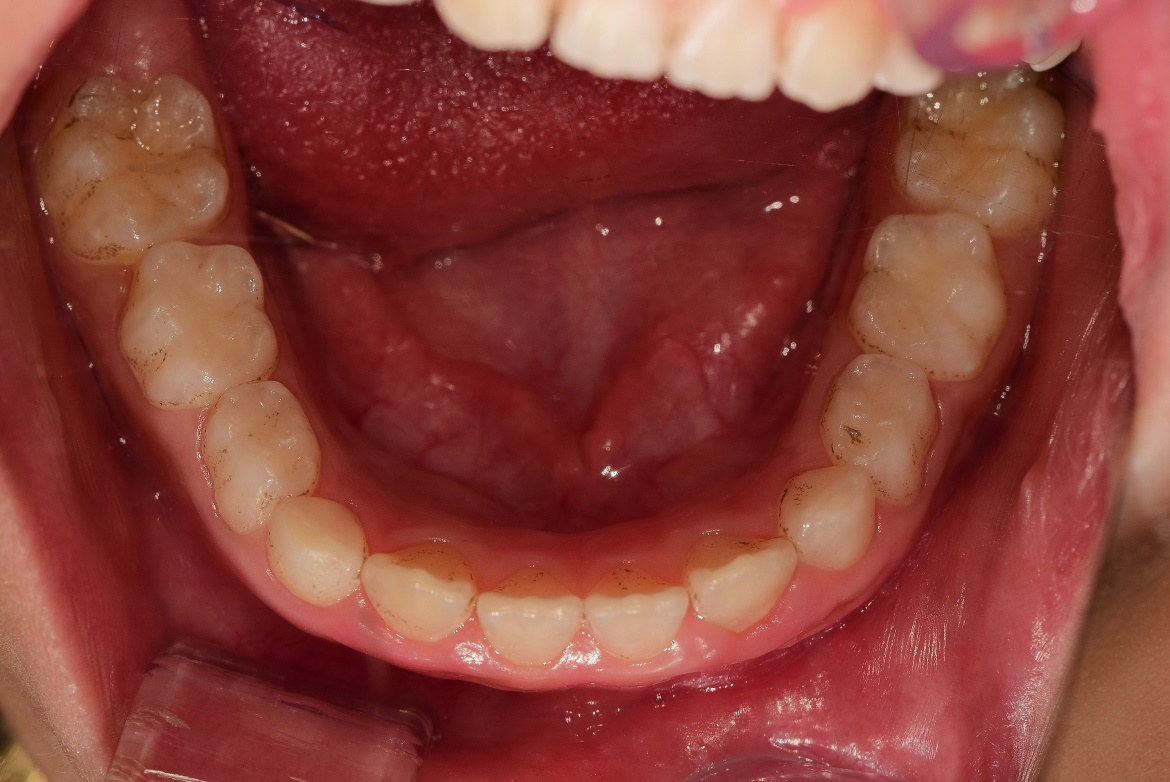 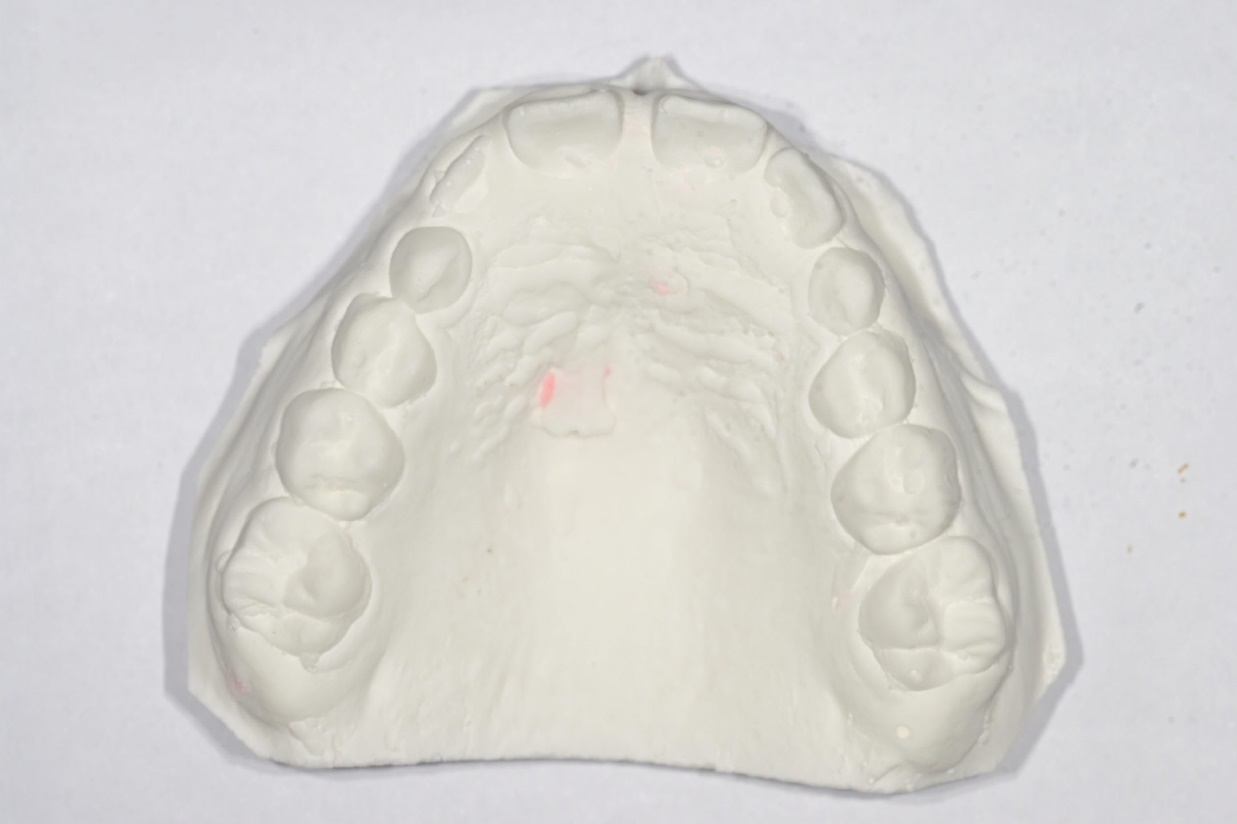 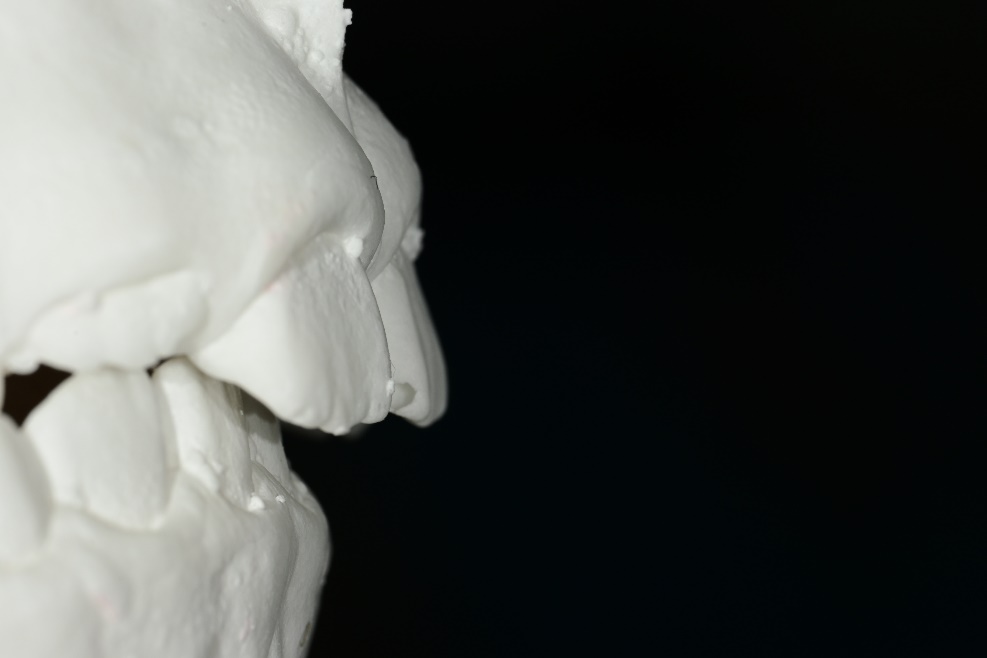 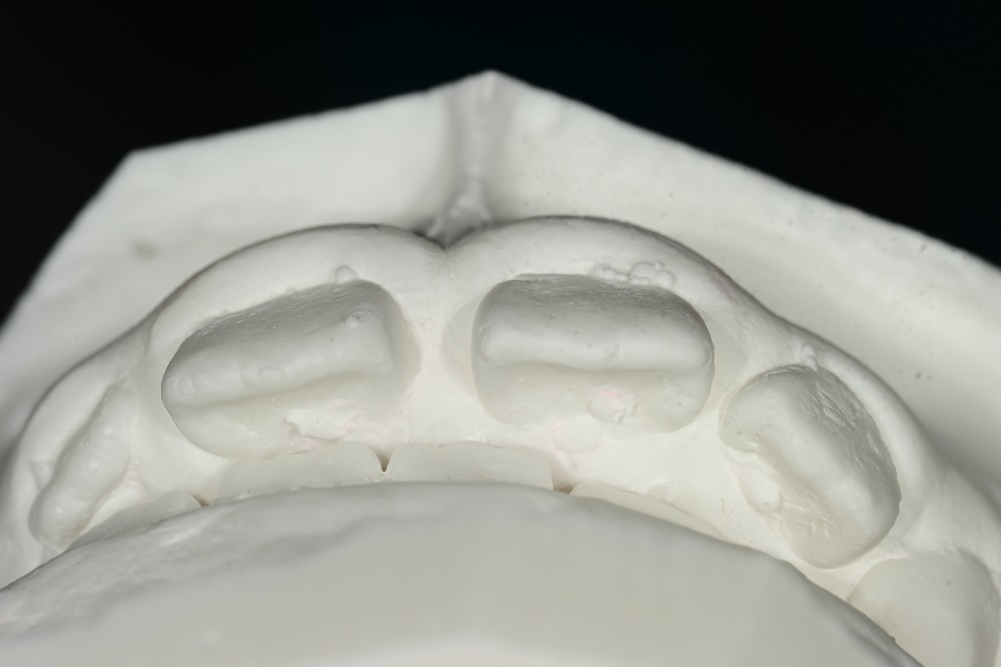 OB/OJ
OB/OJ
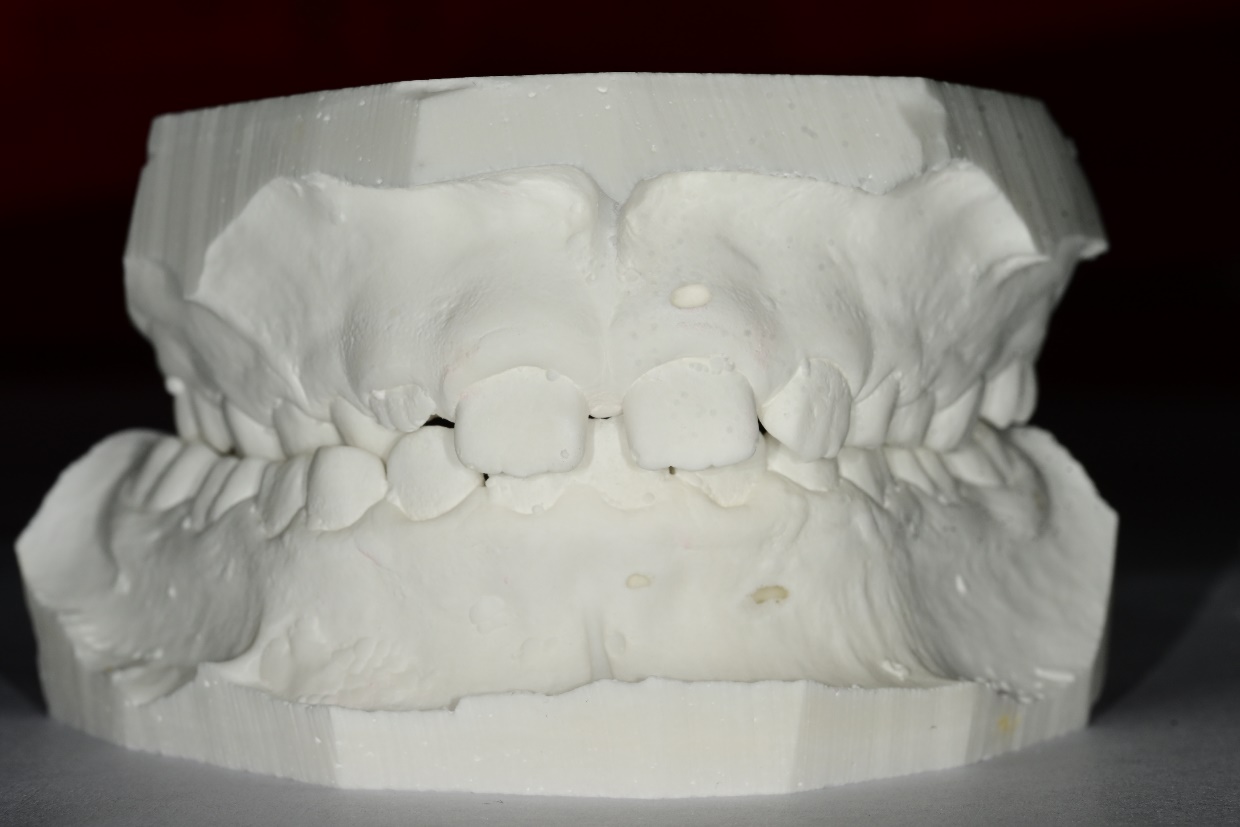 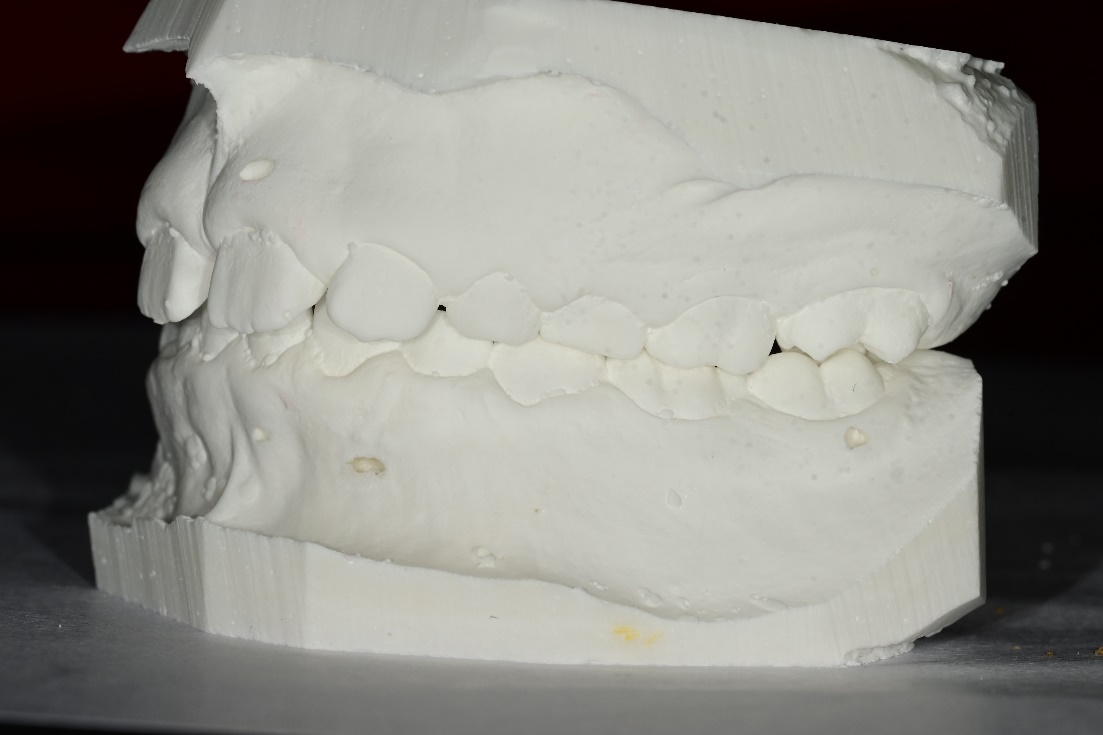 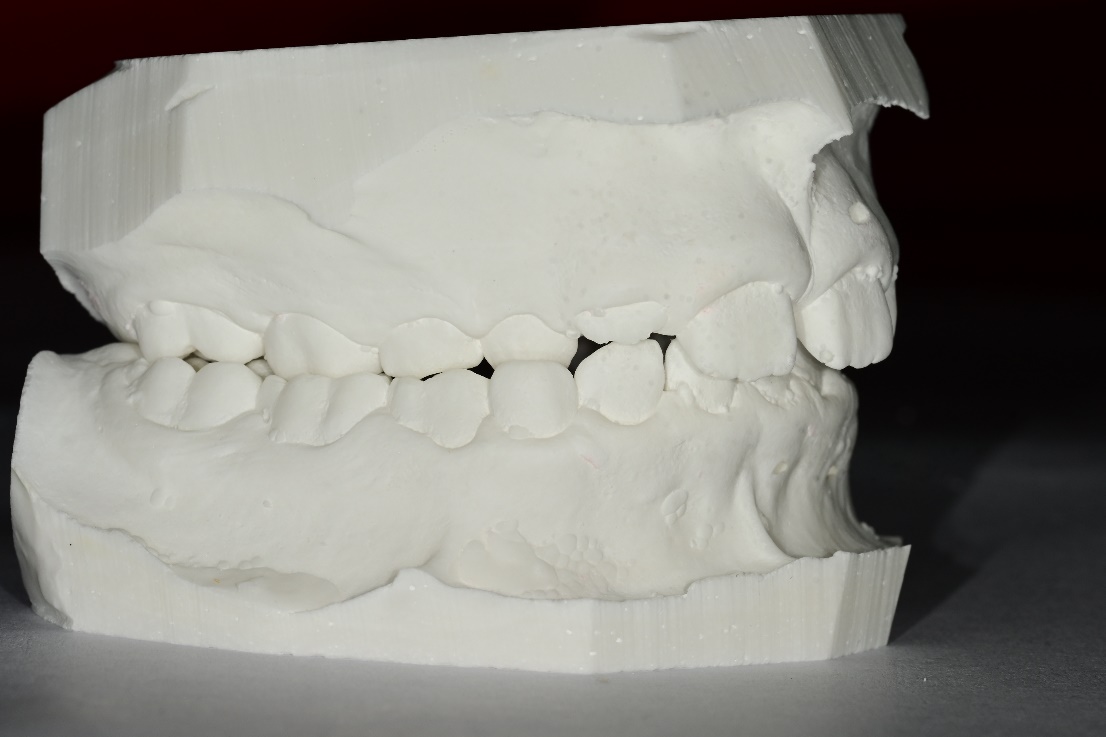 -CO bite 상태로 촬영
-측면 촬영시 molar key를 명확히 알수 있어야함.
-교합이 불안정시 손으로 잡고 정면/측면 촬영
-측면촬영시 촬영각도
-악궁에 수직으로 촬영이 되어야 구치부 교합관계를 정확히 알수있음
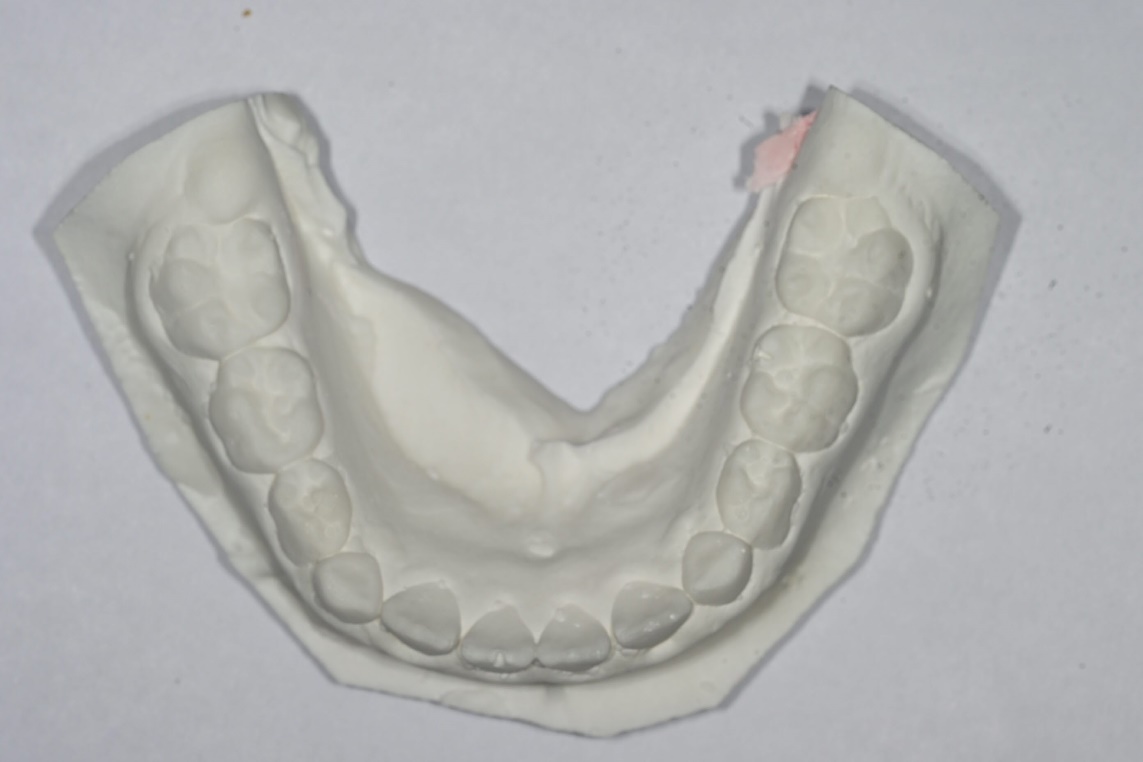 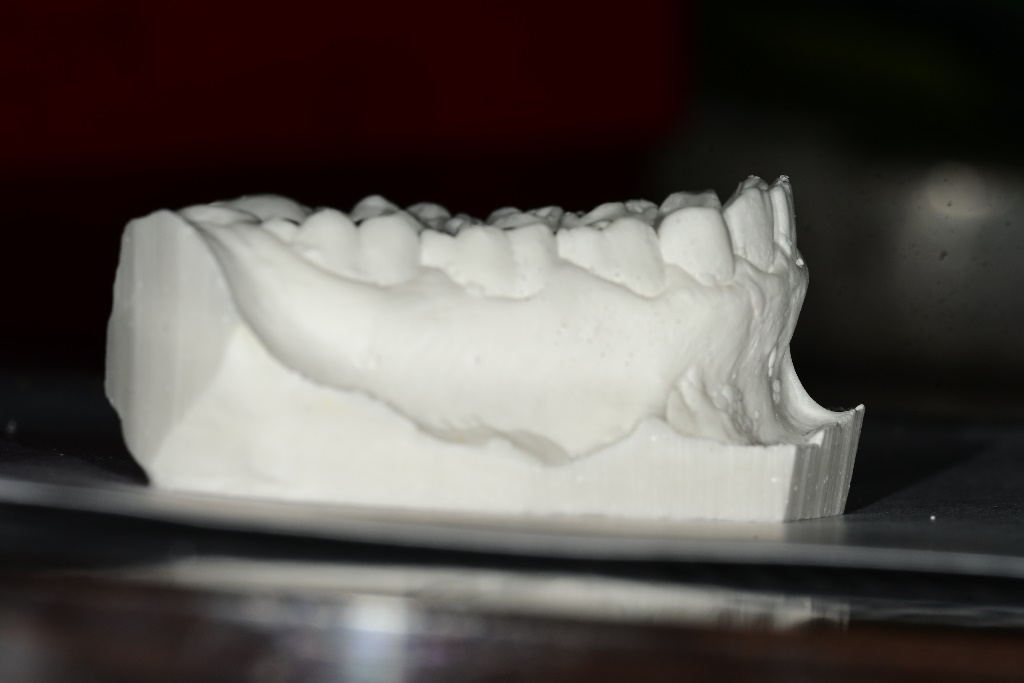 Curve of Spee
치료전 Panorama
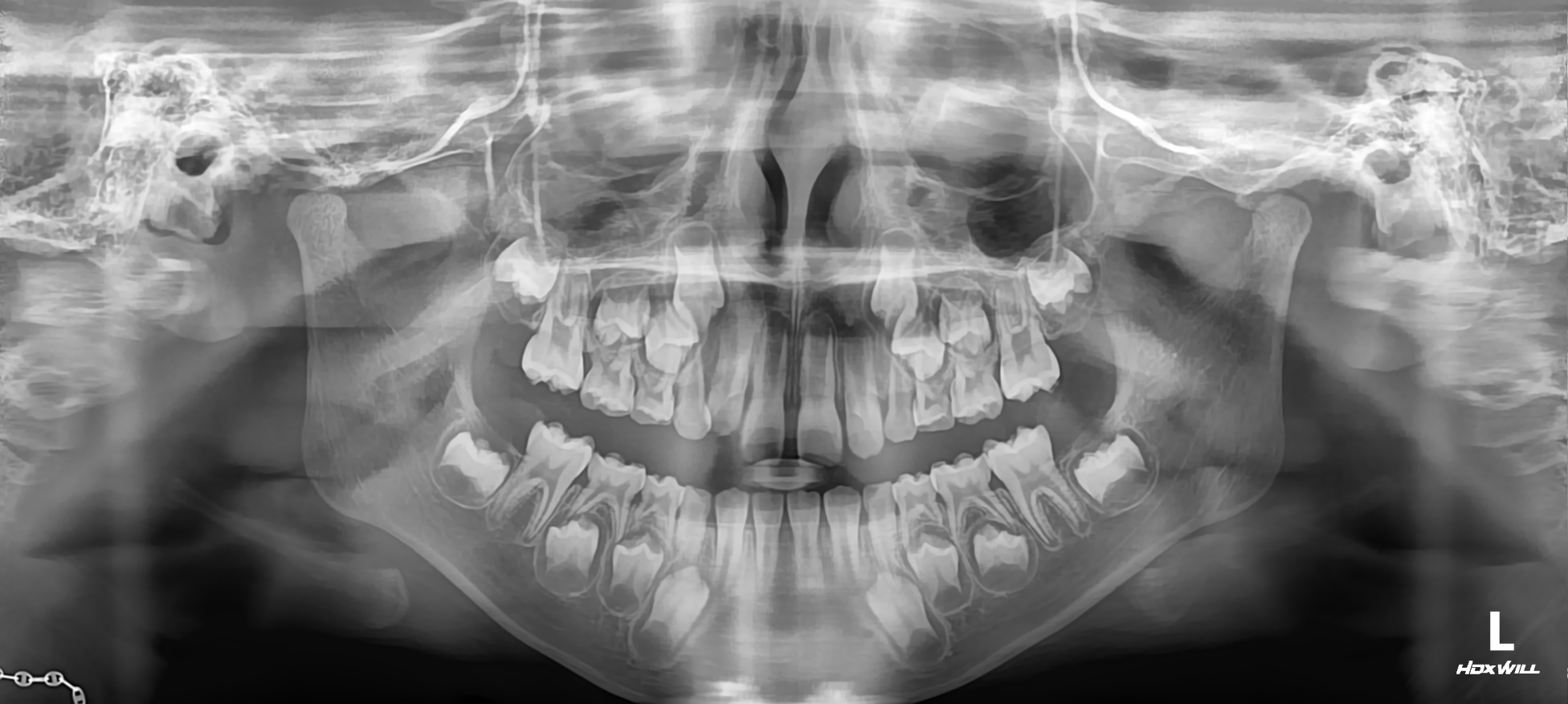 치료전 Ceph
FH line 평행하게
(어려우면 palatal plane)
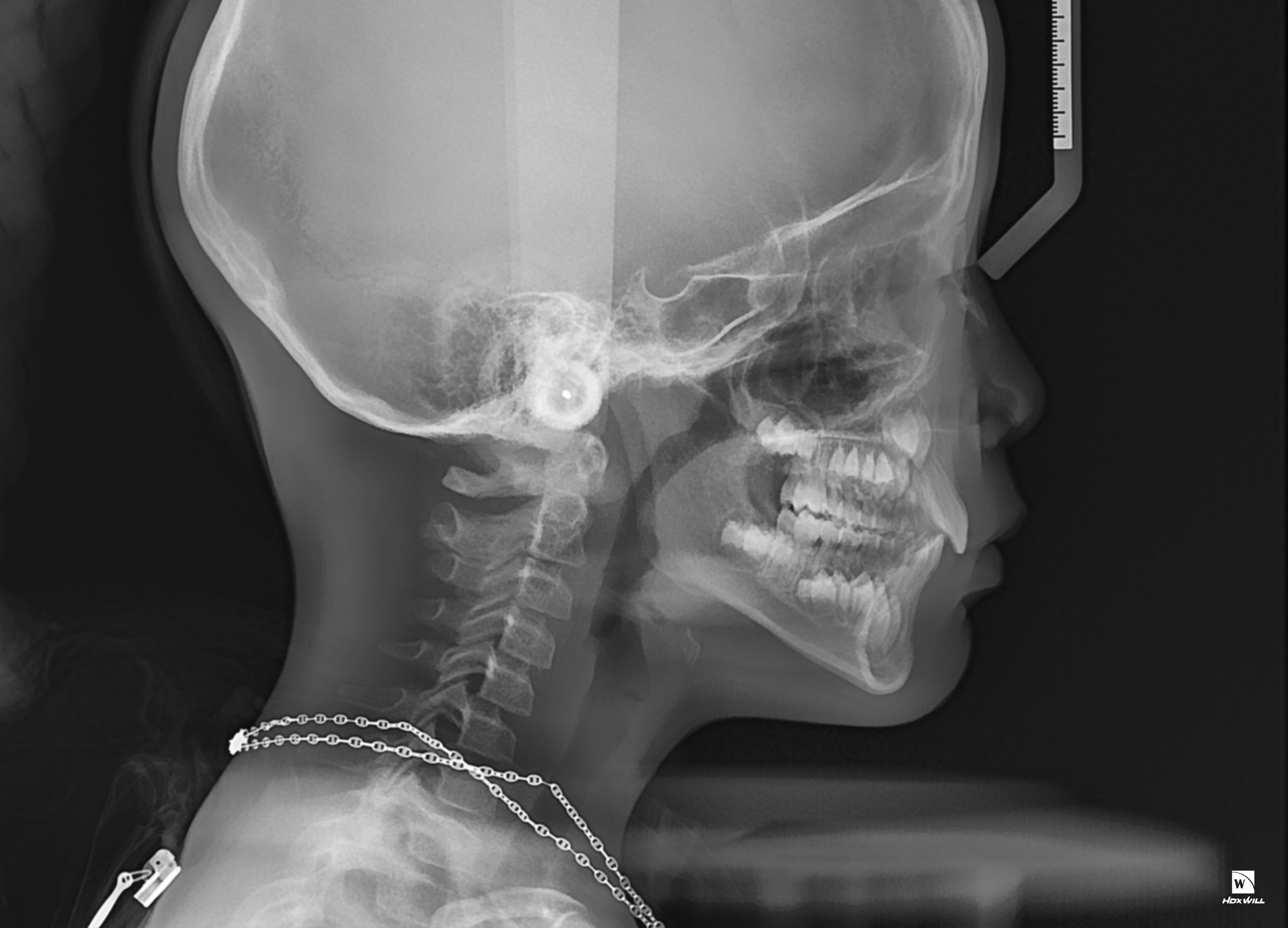 치료전 Periapical view
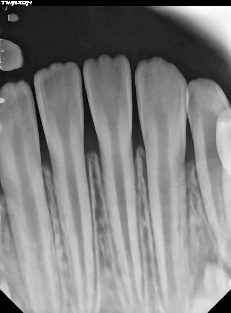 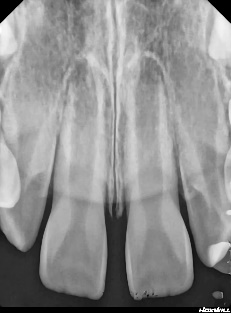 Analysis
본 ppt 에 기재된 것은 제 세미나 수강생이 사용하는 예시입니다.
원장님께서 사용하시는 것을 넣으시면 됩니다.
작성이 어려우시면 작성된 챠트가 잘 보이게 사진을 찍어서 첨부하셔도 됩니다.
Ceph analysis (will-ceph)
Willceph 프로그램 이용자는
MANN anlaysis 이용(업체에 문의하시면 됩니다)
ceph그림크기를 줄이면
챠트가 크게 보임
Problem list
Skeletal problem
Skeletal Class II
Mx. width narrow

Dental problem
Class II molar & canine key on both sides

Cross-bite on 

OB/OJ=4.0/5.0

DML  

Crowding (Mx: 0, Mn: 0)
Spacing on (Mx: -2.0, Mn:0)

Soft-tissue problem
Upper & lower lip protrusion
# Skeletal,
 Dental, 
soft tissue 
순으로 문제점을 
나열합니다
Diagnosis
Skeletal Class II with posterior crossbite
Treatment Plan
원장님께서 작성한 치료계획을 기입해 주시면 됩니다.
다음 ppt 는 수강생들이 이용하는 예시된 자료이니 참고하시면 됩니다.
작성이 어려우시면 작성된 챠트 사진을 잘 보이도록 찍어서 올려주셔도 됩니다.
Tx. Plan
RPE

RPE set Mx expansion
2. 후기 혼합치열기 경에 필요시 헤드기어 또는 바이오네이터 치료

기간: 1년~1년6개월
Question
이 환자는 구치부 반대교합을 현재 치료해야 하는지에 대하여 답변을 드리고자 교정진단을 시행하였습니다. Skeletal Class II 경향과 과개 교합이 있어서 추후 헤드기어나 바이오네이터 등을 통한 치료가 필요할 수 있어 보이는데 그때 함께 진행을 하는 것이 나은지 문의 드립니다. 상악 악궁이 좁으며 구호흡을 하는 경향이 있는 환자에서 어린 나이에 해결을 해주면 좋을지 해서요. 
이 환자에서 구치부 반대교합을 해소하기 위해 상악 악궁을 확장하는 방법이 RPE 이외에 가철성 장치를 통해서도 가능한 정도 일까요?
Trouble shooting
Trouble shooting
상악 악궁이 필요한 케이스가 맞습니다.
이 나이에는 가철성으로도 상악 악궁의 확장이 된다고 되어있지만, 그것은 작은양의 악궁확장을 필요로 할 때 사용될 수 있습니다.
이 환자는 상악의 악궁 확장이 많이 필요하므로, RPE를 통한 확실한 악궁확장이 더 좋은 방법으로 생각됩니다.
저는 상악 제1대구치가 맹출이 되면, RPE를 통한 악궁확자이 가장 좋다고 생각합니다. 이 환자도 제1대구치가 맹출되어 band 를 할 수가 있으므로, 가급적 빨리 악궁확장을 해주는것이 좋습니다.
또한, 구호흡에 대한 부분은 개선을 해야하므로, ENT(가급적 종합병원급의 큰병원) 내원하여 상악동과 편도부분에 대한 평가를 받아보고, 필요한 조치를 병행하는것이 필요합니다.
악궁 확장 후 추가적인 교정여부는 계속 관찰하면서 필요시 진행하면 됩니다.